Econ 267Economics of Water
Professor Richard T. Carson
Department of Economics
University of California, San Diego
Water’s Multifaceted Societal Role
Necessary for life
Gives rise to claims water is different than other goods
But what about: food, clothing, shelter, health care?
Often raised in discussions/proclamations by international organizations and environmental activists
Amount of water used relative to that strictly needed:
Large in most countries
Raises issues of what is needed for food prep/bathing ect.
Much household water used outdoors 
How to count water embodied in goods
Water’s Multifaceted Role in Society 2
Provision at household level typically involves:
Very large fixed costs
Very small marginal costs
Historically provided almost exclusively by:
Government (long distance conveyance/piped water)
Households (short proximity to water/wells)
Wide range of costs to households across the world
Rise of privatization 
Running previously public systems
Water vendors
Water’s Multifaceted Role in Society 3
Is one of the standard “media” for the disposal of pollution
Competes with air pollution and solid waste
Raises questions related to:
Water bodies as “commons”
How are property rights to pollute water defined
All societies as they have industrialized put forth laws governing water pollution
In spite of occasional claims of a zero discharge goal, industrialized countries grapple with:
 How much total pollution to allow
 How to allocate the allowed pollution 
 Efficiency versus equity tradeoffs
Water’s Multifaceted Role in Society 4
Has played a major role in the geographic typology of economic activity
Location of cities/villages
Agriculture
Climate
Trade
Long lifespan of water infrastructure
Health implications
Political boundaries
Trade routes/flows
Traditional
Current
Water’s Multifaceted Role in Society 5
Is critical to modern agricultural production
Most major cash crops heavily dependent on irrigation
Not able to feed world’s population without 
Large quantities of “virtual” water embodied in
Dairy
Meat 
Some vegetables (e.g., avocado)
Agricultural production responsible for considerable fraction of “non-point” source pollution
Water’s Multifaceted Role In Society 6
Lots of other withdrawal uses
Electric power generation
Industrial processes
Food processing
Water based outdoor recreation
Boating, fishing, swimming
Near shore activities
Influence on property values
Water’s Multifaceted Role In Society 7
Crucial for functioning of most ecosystems
Underlies much of what is termed ecosystem services
Stream-based ecosystems 
Forests
Estuaries 
Wetlands (coastal and non-coastal) 
Mangroves
Floods, droughts, dams and levees
Water’s Multifaceted Role in Society 8
Tight link between water and energy
20% of energy use in California for moving water
Desalination provides a “backstop” technology
Feasible for wealth societies
Energy input large fraction of the cost
International Conflict
Historical
Classic conquest objective
Destroy enemy’s infrastructure 
Current
India & Pakistan
China & India
Syria & Turkey
Iran & Iraq
Israel, Lebanon, Jordan & Palestine
Egypt & Sudan
Argentina, Brazil, Chile & Paraguay
Source of mass migration and civil wars
United States—Dust Bowl
Syria
Fears Over Future Water Crisis
Driven by rising population with fixed quantity water
Water use increases with income at least initially
Water use increases rapidly with irrigated agriculture
Lack of good new sites to dam/increase water supply
Greater awareness of environmental harm from:
Large scale water withdrawals
Altering physical nature of river based ecosystems
Perception of declining investment water infrastructure
Inability to encourage large scale conservation
Recognition of the key energy-water relationship
Classic Economic Issues
Property rights to water
Water supply and quality as a commons
Service flows over time
Rivers/streams & groundwater aquifers
Locational proximity versus prior use
“Public” nature of water resources
Externalities associated with water use
Classical Economic Issues 2
The value of water?
The diamonds and water controversy
Adam Smith v. Stanley Jevons & the marginal revolution  
Conceptualizing consumer surplus
Dupuit and Marshall
Contemporary valuation of non-marketed goods
Household production function
Travel cost analysis and averting behavior 
Hedonic pricing
Contingent valuation
Adam Smith on Diamonds and Water
Classical Economic Issues 3Typology of Water Quality Benefits
Classic Economic Issues 4
Water as a natural resource
Renewable if extracted slowly enough
Exhaustible if extracted too quickly
Service flows over time
Natural variability/uncertainty
Rivers/streams, reservoirs & groundwater aquifers
Classical Economic Issues 5
Supply of water services is the oldest public utility
Others: electricity, natural gas, communications  
Pillar of modern I/O work on regulation
Monopoly pricing
Optimal pricing for a public utility
Cost recovery for infrastructure 
Optimal sizing in face of rising long term demand
Cross-subsidization across sectors/groups/areas
Demand estimation
Price elasticity
Conservation
Subject to considerable privatization pressure
But mostly on the operational side
Classical Economic Issues 6
Water Pollution
Command and control regulations
Structure of the U.S. Clean Water Act
Experimentation with effluent taxes and permits
Treatment of non-point sources (ag/urban runoff)
Subsidization of sewage treatment plants
Monitoring and enforcement
Substantial cheating due to large number of small firms and ability to “store” water
Classical Economic Issues 7
Development
Transition to safe drinking water and sewage disposal in the United States in early 20th century now thought to have dramatically reduced urban mortality/morbidity
Water/sewage related diseases major factor in development countries 
Large dams/water reservoirs seen as part of development 
Environmental infrastructure (water/sewage, electricity, solid waste) are “bread and butter” issues at all of the major development banks/journals
Classical Economic Issues 8
Sustainability
What does this conceptually mean with respect to water
Guarantees of minimum environmental flows
Long term impacts of altering physical geography
Dams
Levees
Destruction and creation of wetlands
Implications of climate change for role of water
Carson Prior Water Experience
Drinking water epidemiology
Estimating deaths from trihalomethane contamination
Water-based recreation
Private substitutes for public recreational fishing
Influence of water availability/quality on boating, fishing, and swimming nationally
Prediction of recreational fishing in Alaska by 13 fish species x 29 locations x 22 weeks
World’s largest multinomial choice model at the time
World’s first bioeconomic management model
Valuation of changes in U.S. national water quality
First national contingent valuation (CV) survey
Development of many innovative CV techniques
Development of the Resources for the Future (RFF) water quality ladder
Work formed basis of government’s assessment of the benefits of the U.S. Clean Water Act for Congress
Appears in many intro/intermediate env. econ texts, used for assessing many regulations and widely copied
First contingent valuation studies looking at
Nonuse values for preventing groundwater contamination
Low level carcinogens (THMs) and biological contamination (giardia) of drinking water
Water Issues: California
Value of water reliability in coastal California cities
Water supply in Los Angeles
Water conservation campaigns in Southern California
Mono Lake
Implications of different water rationing rules
Consultant to California Water Resources Control Board, Los Angeles Department of Water and Power, Metropolitan Water District of Southern California, California State Water Contractors
Member National Academy of Sciences committee on assessing water resource planning
Oil spills
In charge of government’s assessment of economic damages from Exxon Valdez spill
Developed estimates from prospective damages from oil spills along California’s central coast
Principal investigator on NOAA damage assessment for BP Deepwater Horizon oil spill in the Gulf of Mexico
Served on National Academy of Sciences committee looking at preventing oil spills
Toxic contamination
Estimated damages from DDT & PCB contamination off the coast of Los Angeles
Groundwater contamination in Phoenix
Copper contamination from boat in San Diego Bay
International
Value of preserving Kakadu Conservation Zone [part of Kakadu National Park, Australia’s largest national park which encompasses the South Alligator River]
Israeli-Palestinian water negotiations
Valuation of water quality improvements mandated by European Water Framework directive
Great Britain
Greater London area
Prestige oil spill off coast of Spain
Arsenic contamination of shallow wells in Bangladesh 
Impact of deforestation in Malaysia on water runoff 
Consultant to the governments of Australia, Canada, United Kingdom, OECD, World Bank, United Nations
Some (Interesting) Water Facts
San Diego
California
United States
World
San Diego
San Diego
San Diego Reservoirs
San Diego (2007)
San Diego (2015)
San Diego
San Diego
San Diego
California Water Infrastructure
California State Water Project
Allocation of California Water
California Water Urban v. Agricultural
California Water Use by Crop
California Irrigated Cropland
U.S. Water Withdrawals v. GNP
U.S. Water Withdrawals versus GDP
U.S. Per Capita Water Withdrawals
U.S. Water Withdrawals By Source
U.S. Water Withdrawals By Type
Allocation of U.S. Freshwater
U.S. Indoor Residential Water Use
1999 EPA Estimate of Distribution Of Indoor Water Use from 12 Cities
Mississippi River Sub-Basins
Current U.S. Drought Situation
U.S. Typhoid Cases By Year
Hydrologic Cycle
Where Does Water End Up?
Location of the World’s Fresh Water
Major World Rivers Basins
Per Capita Water Consumption By Country
U.S. Water Footprint
World Water Footprint
Water Footprint Per Capita
World Water Footprint Per Capita
Virtual Water Trade Flows
Australian Efficient Water Use Card
Percentage Access to Safe Drinking Water
Water Sanitation
Water Related Disease Burden
Interdisciplinary Nature Of Water Policy Research
Hydrologic Cycle
Law
Engineering 
Agronomy
Ecology
Climatology
Political Science
Sociology/Psychology
Conceptualizing Management Of A Water System
A simple initial stylized example:
You inherit a farm in Texas from your grandmother
The farm has a well and has been growing wheat using center pivot irrigation
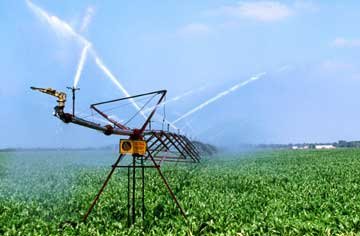 How much water to use assuming you live on the farm?
Two uses for water basic household use and wheat
Marginal cost of water is simply cost of electricity used to pump out a gallon of water
Assume household use the more valuable of the two:
Compare the cost of pumping the household water versus buying it at the local store 
Total cost = cost of purchased water plus transport cost
Assume use well for household, how much for wheat
Pump water until the marginal revenue from more water equals the marginal cost of water [assumed constant]
Some Dynamic Issues
What if pumping water this month increases the cost of pumping water next month?
Extreme case: water pumped now has 20 year recharge
Present and future pumping now linked
What if you can buy surface water from the local irrigation & that water cost more than pumping cost?
Would you replace the center pivot system?
Interesting effects
Change in the price of wheat
Change in the cost of other inputs
Varietal of wheat with higher yields or less water sensitivity
Change in uncertainty over weather/climate
Externality Considerations
What if your pumping groundwater reduces amount that can be pumped by your neighbors?
What if pumping groundwater causes
Your land to sink
Your neighbors land to sink 
What if the runoff from your fields causes
Water pollution downstream
Harm to local wildlife and birds
What if your use of surface water reduces amount of water available downstream for other purposes?
Next Week
Property rights to water/basic mechanisms for allocating water
United States
Developing countries
Political economy of California water issues
Design and operation of water markets
International water conflicts